Improving an Open Source Question Answering System
Salil Shenoy
Outline
Problem Statement
What is a Question Answering System ?
Components of the Question Answering System
Lexicon
Parts of Speech Tagger
Parse Tree Creation
Triplet Extraction Process
Problem Statement
When the user enters any question in Yioop it should be able to return the answer in natural language. Currently, Yioop treats a question and a query in the same way by returning a list of documents.
The main goals for the project 1.	Integration of a Question Answering System in Yioop2.	Create a part of speech tagger for a particular language (for example Hindi, Marathi, etc.)
Question Answering [QA] System
Discipline of Computer Science which involves answering questions in natural language
Any QA system depends on a database to answer questions
Short answers in natural language returned instead of list of documents
Can be classified broadly into 	1. Open Domain	2. Closed Domain
Architecture of QA System
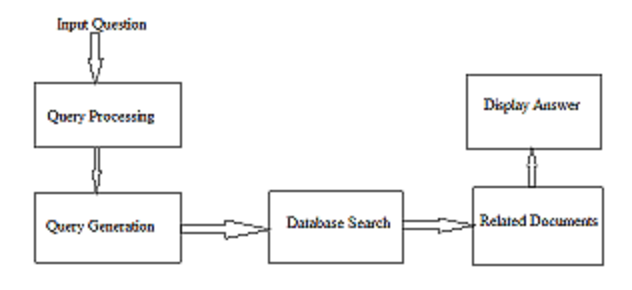 Components of the Question Answering System
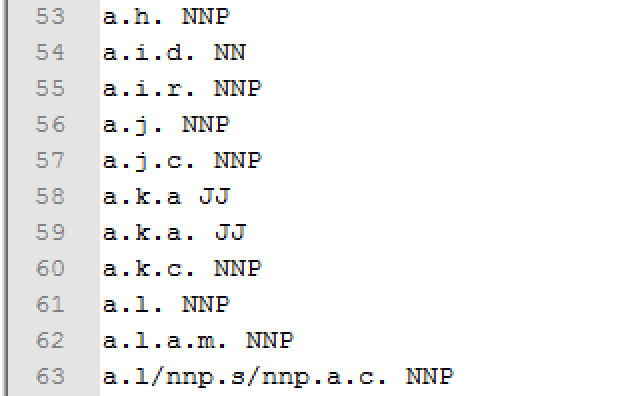 Following are the main components of any QA system
LexiconSort of dictionary, contains list of words for a given language and Its corresponding part of speechEg. 	abandoned VB JJwhere VB is verb, JJ is adjective
Components of Question Answering System
Parts of Speech TaggerExampleStatement: The grand jury commented on a number of other topicsOutput of statementThe[DT] grand[JJ] jury[NN] commented[VBD] on[IN] a[DT] number[NN] of[IN] other[JJ] topics[NNS]
Components of Question Answering Sys	tem
Parse Tree Grammar rules to interpret a common form of a statement
NP: {<DT|JJ|NN.*>+}
PP: {<IN><NP>}
VP: {<VB.*><NP|PP>+}
Statement: {<NP><VP>}
Components of the Question Answering System
Triplet Extraction Algorithm
Subject Extraction : Noun in the NP Sub-tree
Predicate Extraction: Deepest Verb descendent of Verb Phrase
Object Extraction : All siblings of VB in Verb Phrase Sub-tree
QUESTIONS ?
THANK YOU